TeachingEnglish lesson
Creativity is GREAT
January 2024
www.teachingenglish.org.uk
Creativity is GREAT
Lead-in: Look at the poster and discuss the questions. 

Do you recognise the characters?
Do you know about any of their inventions?
What does the word ‘creativity’ mean to you?
Do you know any creative people? How are they creative?
What is the most creative thing you have ever done?
Do you agree with the poster’s statement ‘British talent leads the world’? Why?
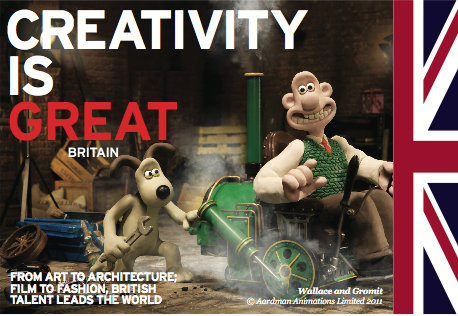 www.teachingenglish.org.uk
Creativity is GREAT
Task 1: Match the words and definitions.
www.teachingenglish.org.uk
Creativity is GREAT
Task 1: Match the words and definitions.
www.teachingenglish.org.uk
Creativity is GREAT
Task 2: Read about three British inventions of the 20th century. Which do you think is the most innovative?
1935 – Cat’s Eyes
One foggy night, Percy Shaw was driving on a dark winding road. His life was saved when a cat’s eyes reflected his car’s lights, which stopped him from going off the side of the hill. After his near-death experience, Percy Shaw decided to create something similar to cats’ eyes by inventing a small device (made of two marbles placed close together in a rubber case) which would reflect oncoming car headlights to show the way ahead. Since their invention in 1935, ‘Cat’s Eyes’ have helped motorists to see where they are going and have surely prevented countless accidents like the one which Percy Shaw avoided. Shaw won an OBE in 1965 and died in September 1976.
www.teachingenglish.org.uk
Creativity is GREAT
1983 – Bagless vacuum cleaner
In the late 1970s, James Dyson designed a bagless vacuum cleaner which would not lose suction as it picked up dirt. After five years, and over 5,000 prototypes, Dyson launched the ‘G-force’ cleaner in 1983. No manufacturer or distributer would launch his product in the UK at that time, as they were concerned about the impact it might have on the cleaner-bag market. Consequently, Dyson launched it in Japan, where it won the 1991 International Design Fair prize and sold for £2,000. Later, in 1993, Dyson set up his own manufacturing company in Wiltshire, England. Since then, the Dyson vacuum cleaner has become one of the most popular brands in the UK and, in 2005, it was the market leader in the US by value. In 1997, Dyson was awarded the Prince Phillip Designers Prize and in 2005 he was elected as a Fellow at The Royal Academy of Engineering.
www.teachingenglish.org.uk
Creativity is GREAT
1993 – Wind-up radio
Trevor Bayliss is another famous British inventor, whose personal focus is on using technology in innovative ways to deal with social problems. He invented the wind-up radio to allow people living in remote areas to stay in touch with the world. In 1989, he watched a TV programme about the spread of AIDS in Africa and felt that one way spread of the disease could be minimised would be by educating people through radio broadcasts. Despite early rejection from everyone he approached, the turning point came when Bayliss’ wind-up radio was featured on a TV programme, creating interest from a number of investors. This enabled Bayliss to form his own company, and since then, Bayliss has received countless awards, met the Queen and Nelson Mandela and travelled to Africa to produce a documentary about his life. Furthermore, Bayliss has updated the radio to include a solar panel so that it runs in sunshine without winding. In June 2005, Bayliss received an honorary doctorate from Leeds Metropolitan University and he now runs a company dedicated to helping inventors develop and sell their ideas.
www.teachingenglish.org.uk
Creativity is GREAT
Discuss these questions. 

1. What do the inventors in the text have in common?
2. How have these inventions impacted people’s lives? Have they helped you?
3. Which modern invention are you grateful for?
www.teachingenglish.org.uk
Creativity is GREAT
Task 3: Complete the following sentences taken from the text, using either the present perfect tense or the past simple tense.
 
1. In the late 1970s, James Dyson __________ (design) a bagless vacuum cleaner which would not lose suction as it picked up dirt.
 
2. Dyson __________ (launch) the ‘G-force’ cleaner in 1983. 

3. Later, in 1993, Dyson __________ (set up) his own manufacturing company in Wiltshire, England. 
 
4. Since then, the Dyson vacuum cleaner __________ (become) one of the most popular brands in the UK.

5. In 1989, he __________ (watch) a TV programme about the spread of AIDS in Africa
 
6. Since then, Bayliss __________ (receive) countless awards.
 
7. In June 2005, Bayliss __________ (receive) an honorary doctorate from Leeds Metropolitan University
www.teachingenglish.org.uk
Creativity is GREAT
Task 4: Follow the instructions. 

1. Think about your life three years ago. Write about things you did in that year. Use the past simple tense. 

2. Write about things you have done in the last three years. Use the present perfect tense. 

3. In groups, compare the things you did and have done with your classmates. Which are the most creative? 
 
4. Discuss this question. What do you think are the most creative things that have happened over the last three years?
www.teachingenglish.org.uk
TeachingEnglish lessons
Creativity is GREAT
Thanks for attending the lesson
www.teachingenglish.org.uk